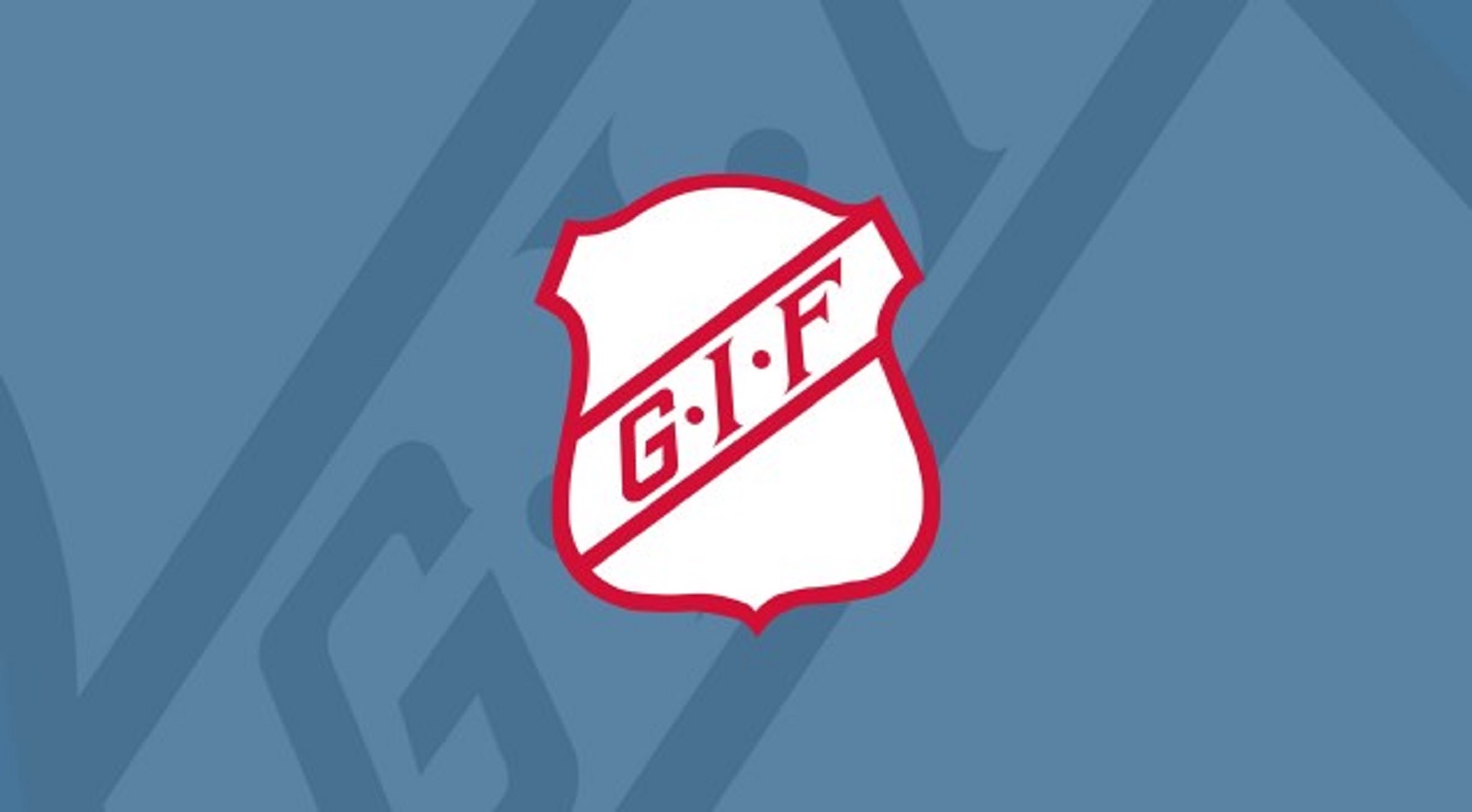 Föräldramöte GIF-F13
2021-03-08
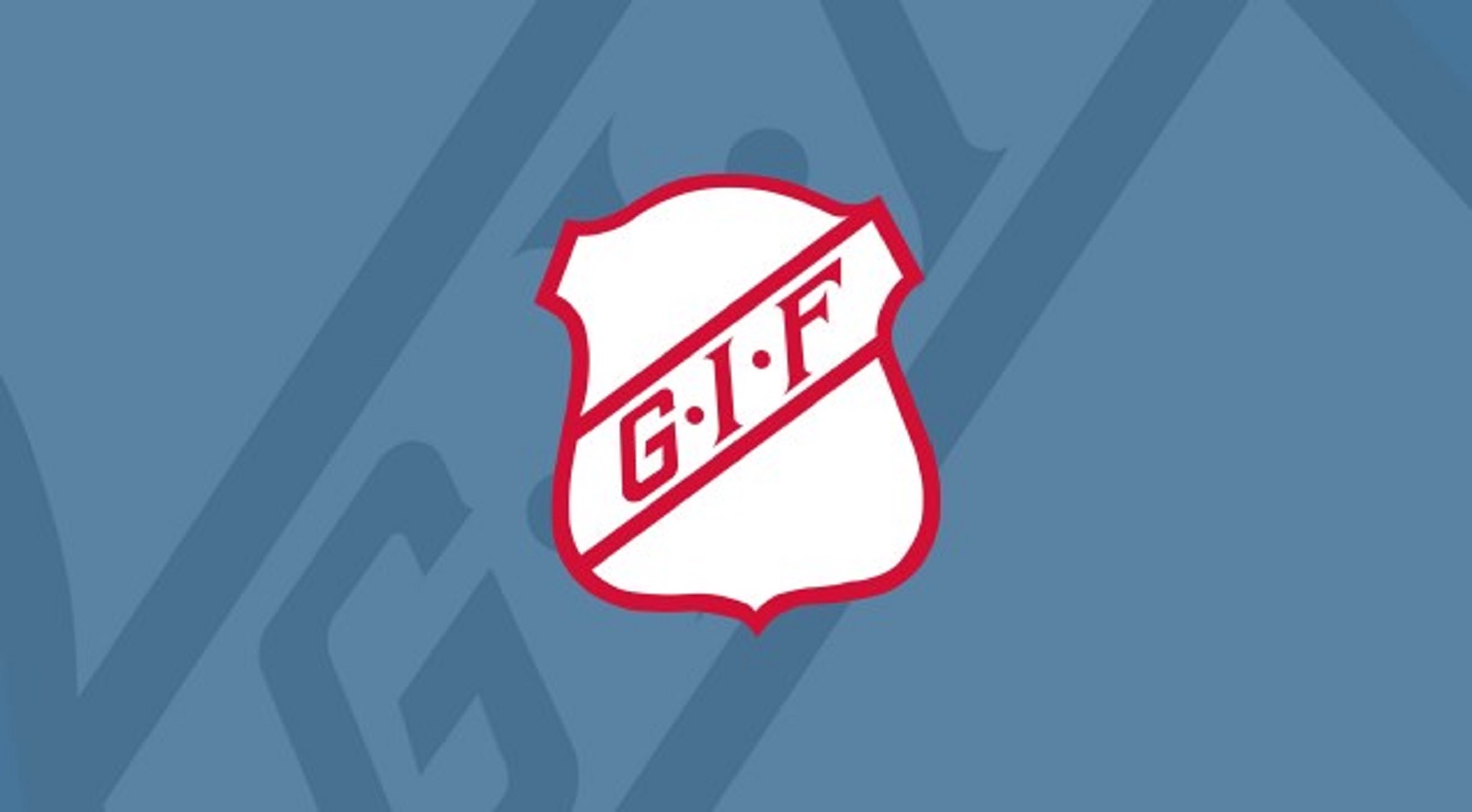 Presentation av ledare.
Daniel
Tobias
Mikael
Madelene
Håkan
Joel
Petri
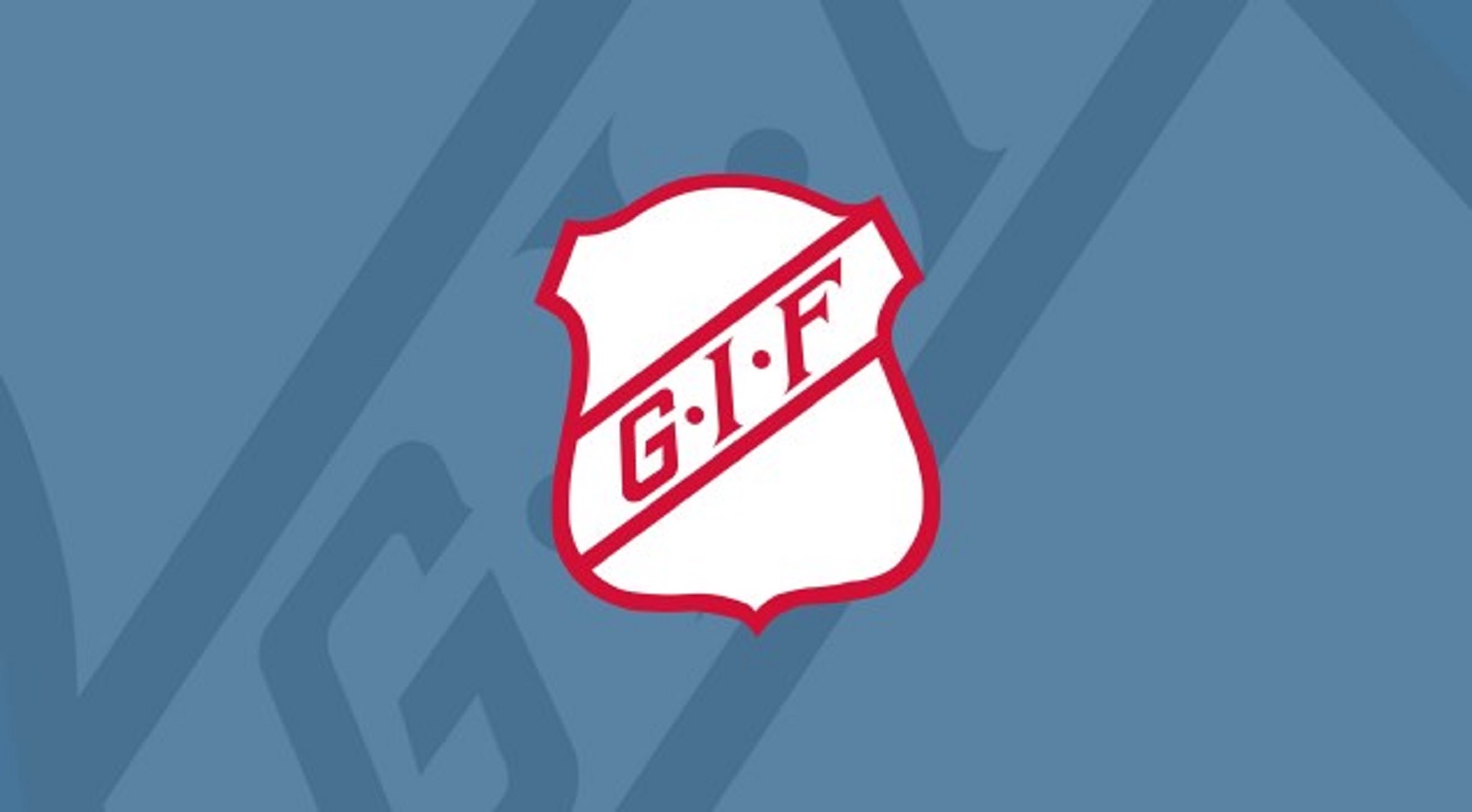 Sponsorer
1st sponsor ordnad á 10 000 kr. Finns det fler kontakta Petri.
-overaller	ca 800 kr per set.
-ryggsäckar	ca 320 kr.
-vattenflaska, pannband.
Ca 1200 kr för set med overall, ryggsäck och pannband.
Tält inköp på Jula för 999 kr.
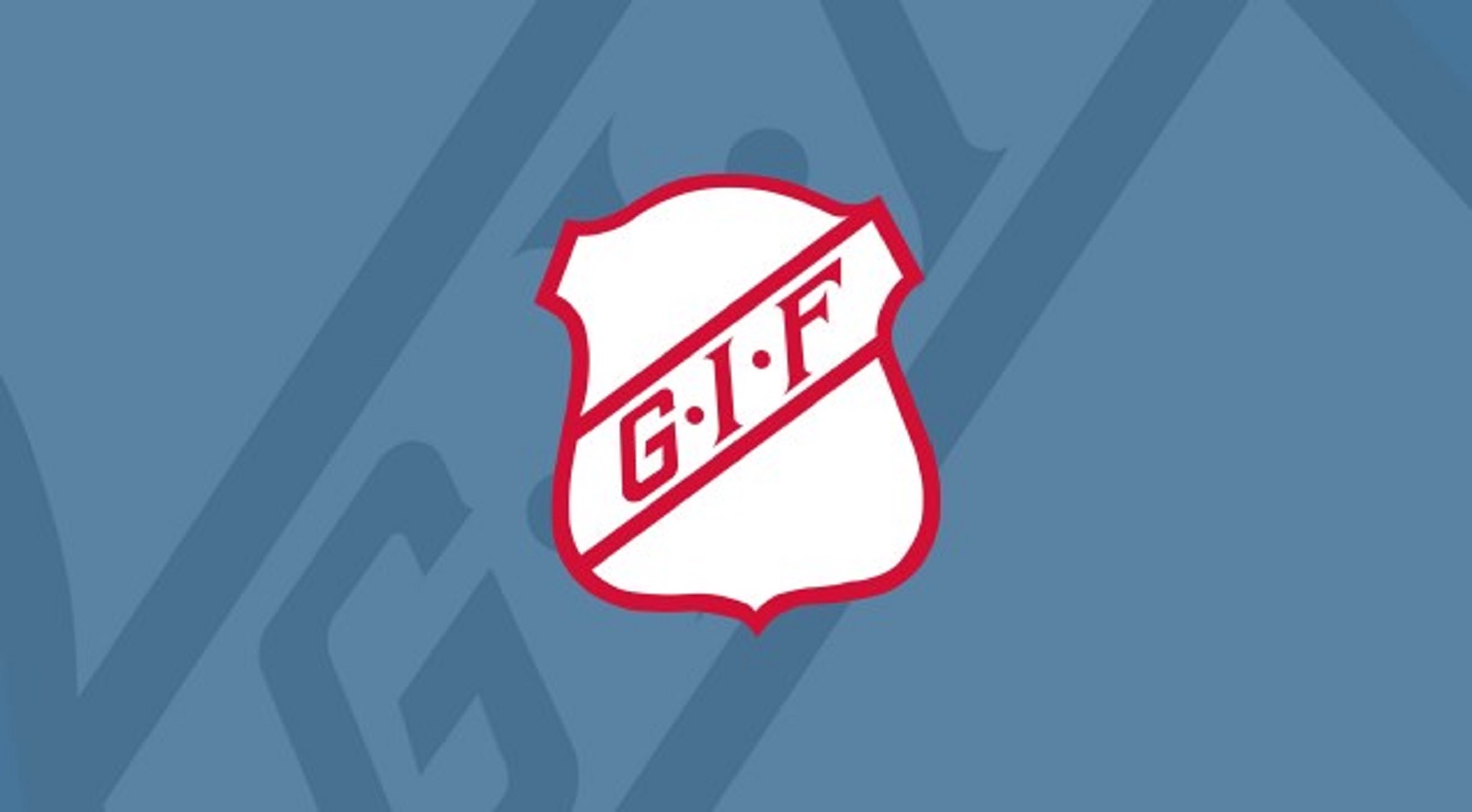 Medlemsavgift
1600 kr för säsongen 2021.
Betalas SENAST 14/3
Lagförsäljning
Newbody
Saldo i lagkassan ca 2000 kr.
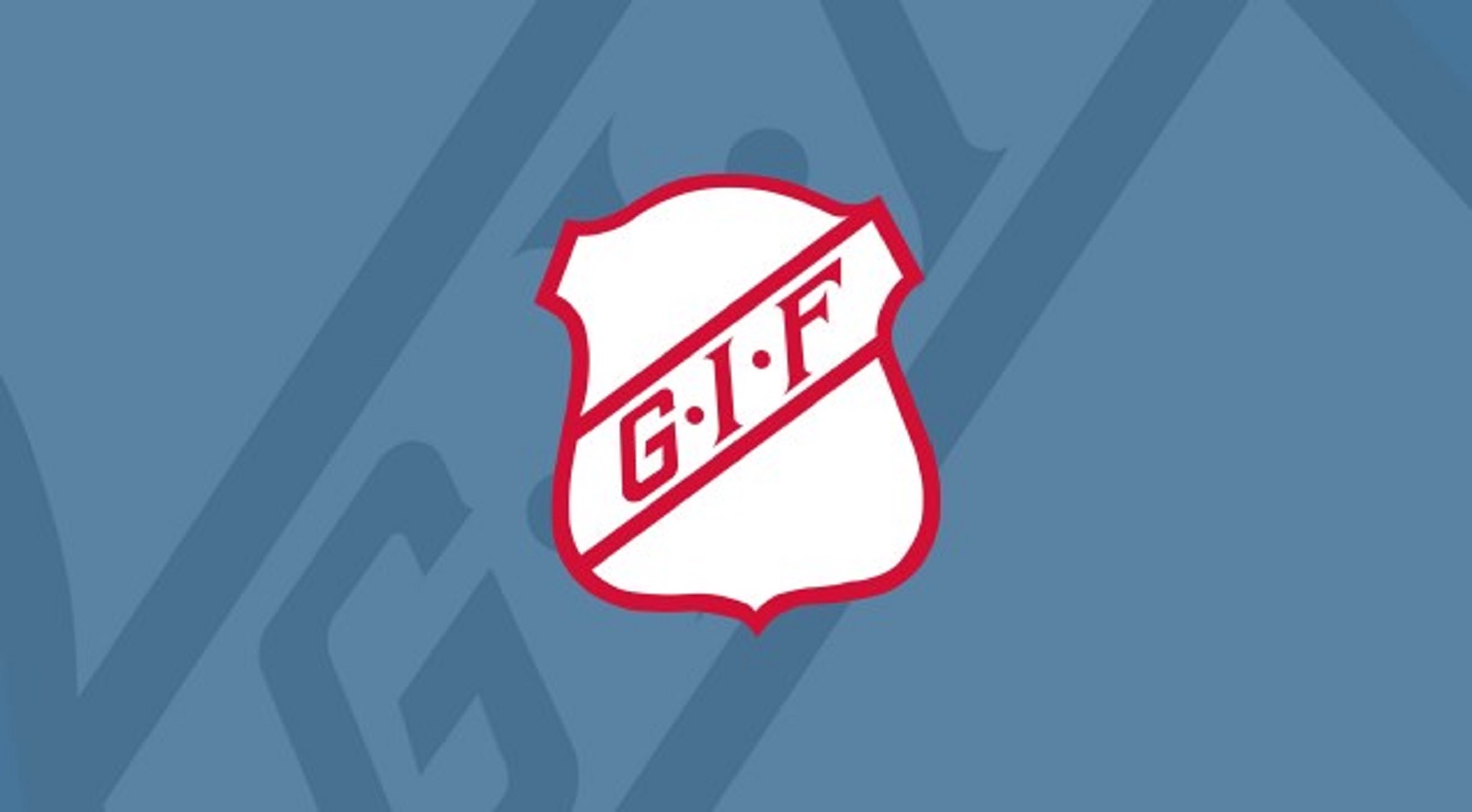 Träningar/Matcher
Inomhus/utomhus
23/4 2020 utomhus.
Träningsdag/tid
Önskemål 1 ggr/vecka (1,5 tim)
Matcher
V20-24 och V32-36 Seriespel. Träningsmatcher inbokade i vår/höst. (2-3 lag)
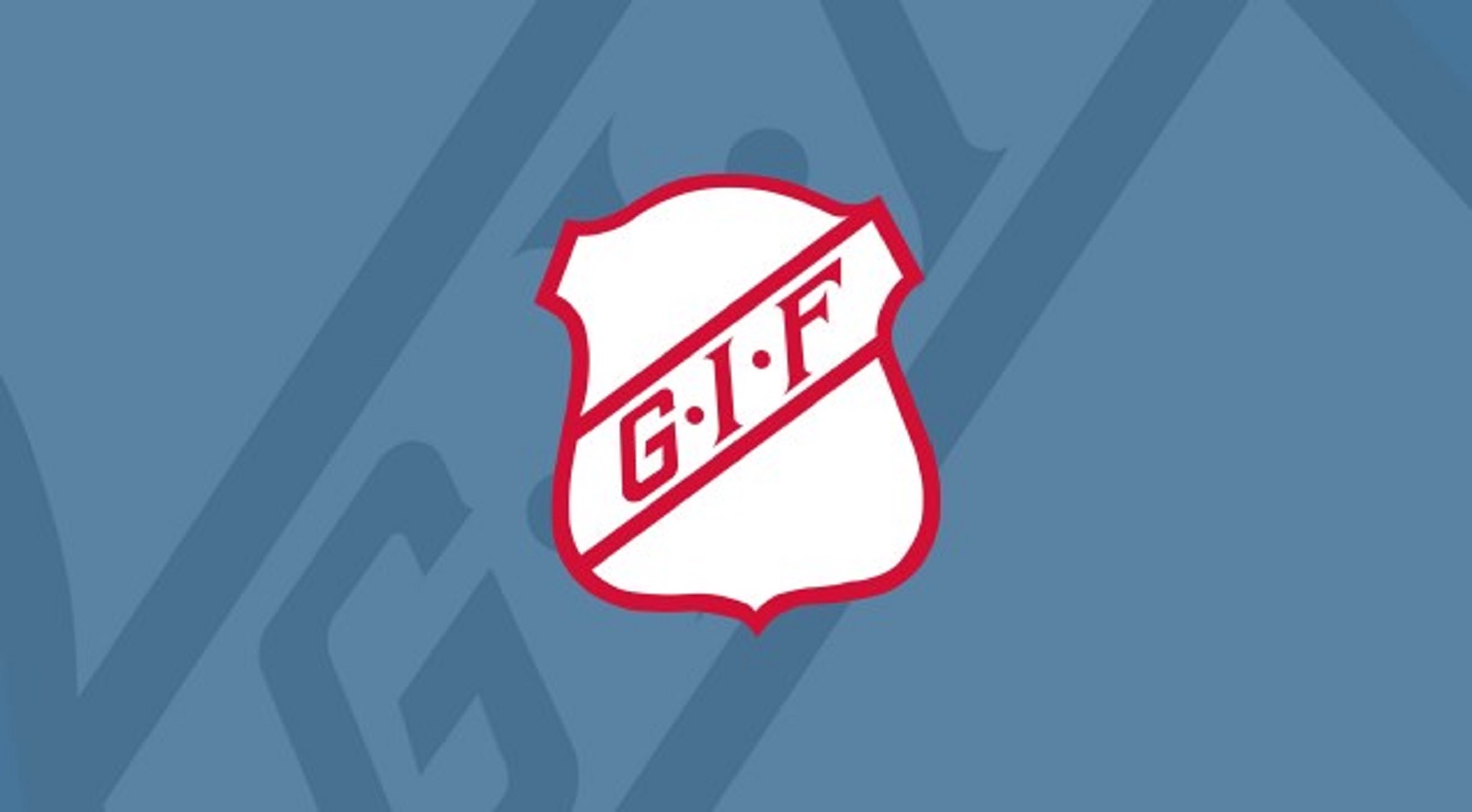 Lagaktiviteter
Vår/höst.
Övrigt